Creating a Winning Early-Stage Funding Pitch
BIO Bootcamp Session 16

June 4, 2018
Session 16: Early Stage Funding Pitch
Session Description
Early-stage valuation points are frequently aligned with Phase II clinical trial inflection points from an investor perspective. Additionally, the probability of strategic investors and a milestone based exit are available. This requires a pitch that satisfies a broader audience.

In this segment, two companies will present their investor pitch and receive feedback from the faculty panel.
Presenters & Faculty
Presenters
Jeff Behrens, MS, MBA, President & CEO of Siamab Therapeutics
Ashley Kalinauskas, MS, Founder and CEO, Torigen Pharmaceuticals
Faculty
Benjamin Chen, PhD, Managing Partner, Ignatius Transaction Partners
James Foley, PhD, CEO Aqua Partners, former head of Business Development, Bristol Myers Squibb
Edward Ross, Jr., MBA, President & CEO, ReadyDock, Inc., Member, MassMedical Angels and Launchpad Venture Group
Moderator
Amy Siegel, MALD, Founder and Principal, S2N Health, LLC
Session 16: Early Stage Funding Pitch
Session Agenda
Early-Stage Funding Pitch: Getting Started 
Torigen Pharmaceuticals 10-Minute Pitch 
Faculty Feedback and Q&A – Torigen 
Siamab Therapeutics 10-minute Pitch
Faculty Feedback and Q&A – Siamab 
Audience Q&A / Wrap-Up
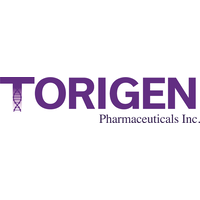 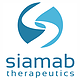 Creating Your Early-Stage Funding Pitch: Getting Started
Who Am I Pitching?
What’s the Big Vision
Why Do I Want this Money?
Why Should They Trust Me?
Angels
Grantors
Corporate Venture
Venture
Prospective Employees
Unmet Need
Novel Approach
Platform Potential
Lead Product Opportunity
Deal Space
Milestones
De-Risking
Value Creation
Next Round?
Science & Data
Team / Track Record
IP
Advisors
Affiliations